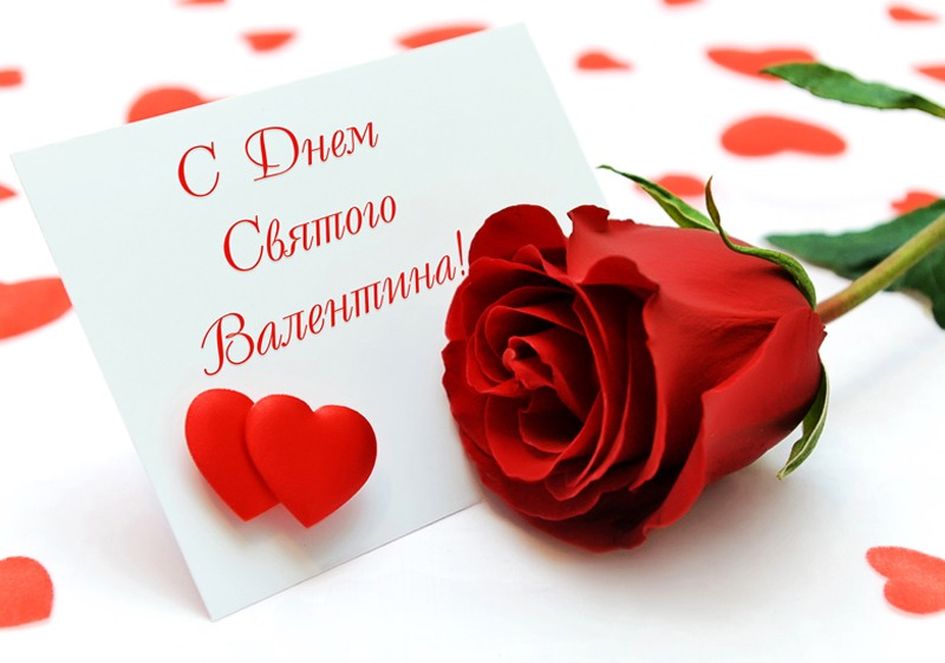 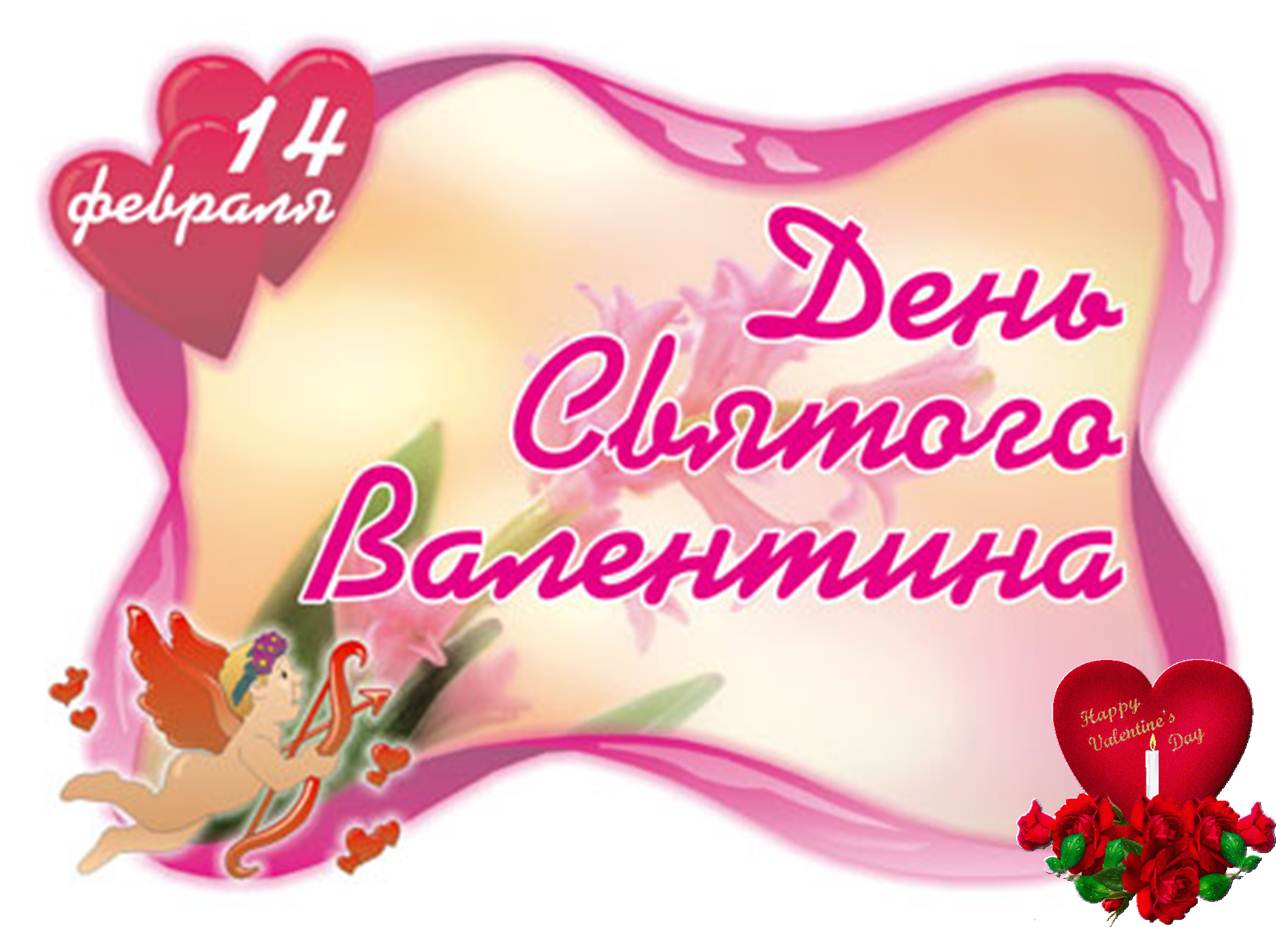 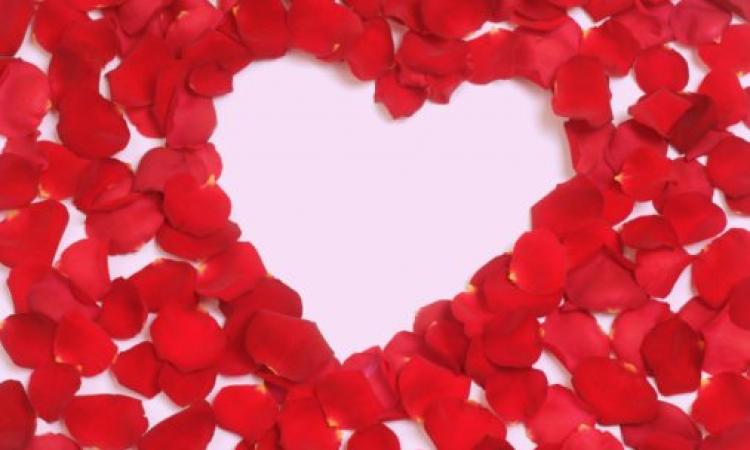 В начале 
90-х годов  
XX века
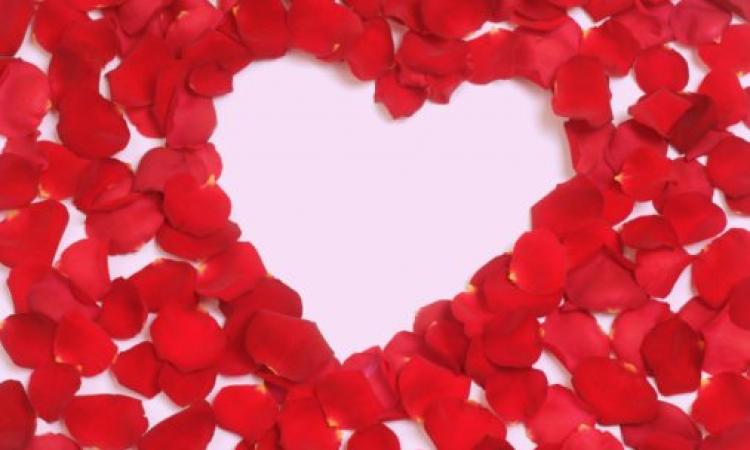 В 496 году 
 римский папа Геласиус
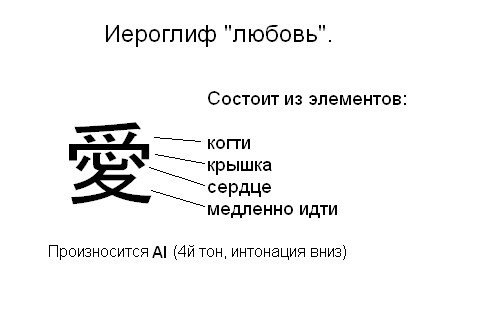 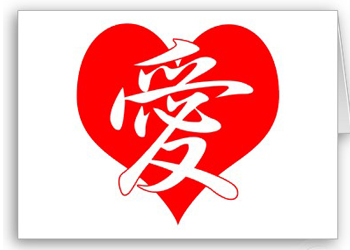 Выходить замуж, жениться.
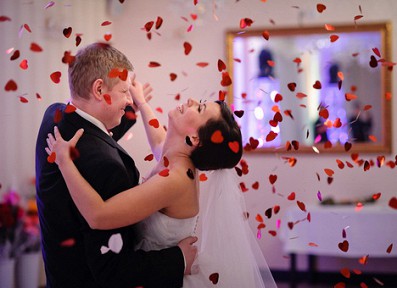 Шоколад
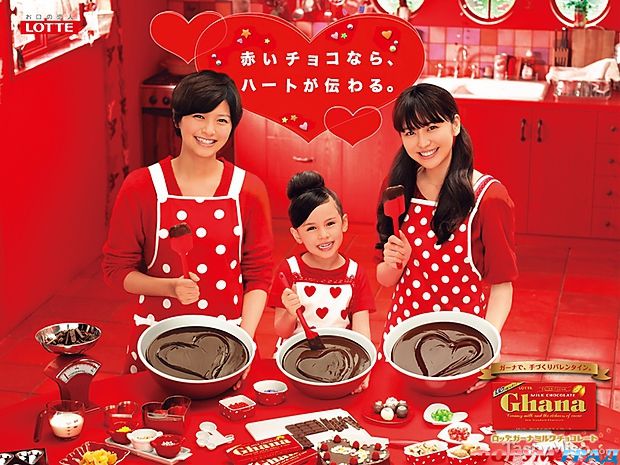 Англия (Великобритания)
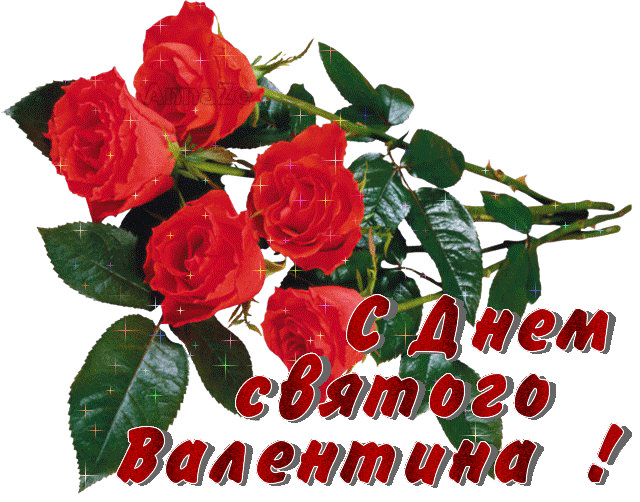 Вера — белый, Надежда — зеленый, Любовь — алый.
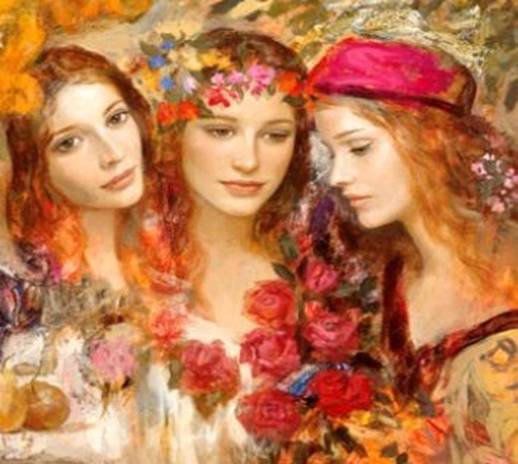 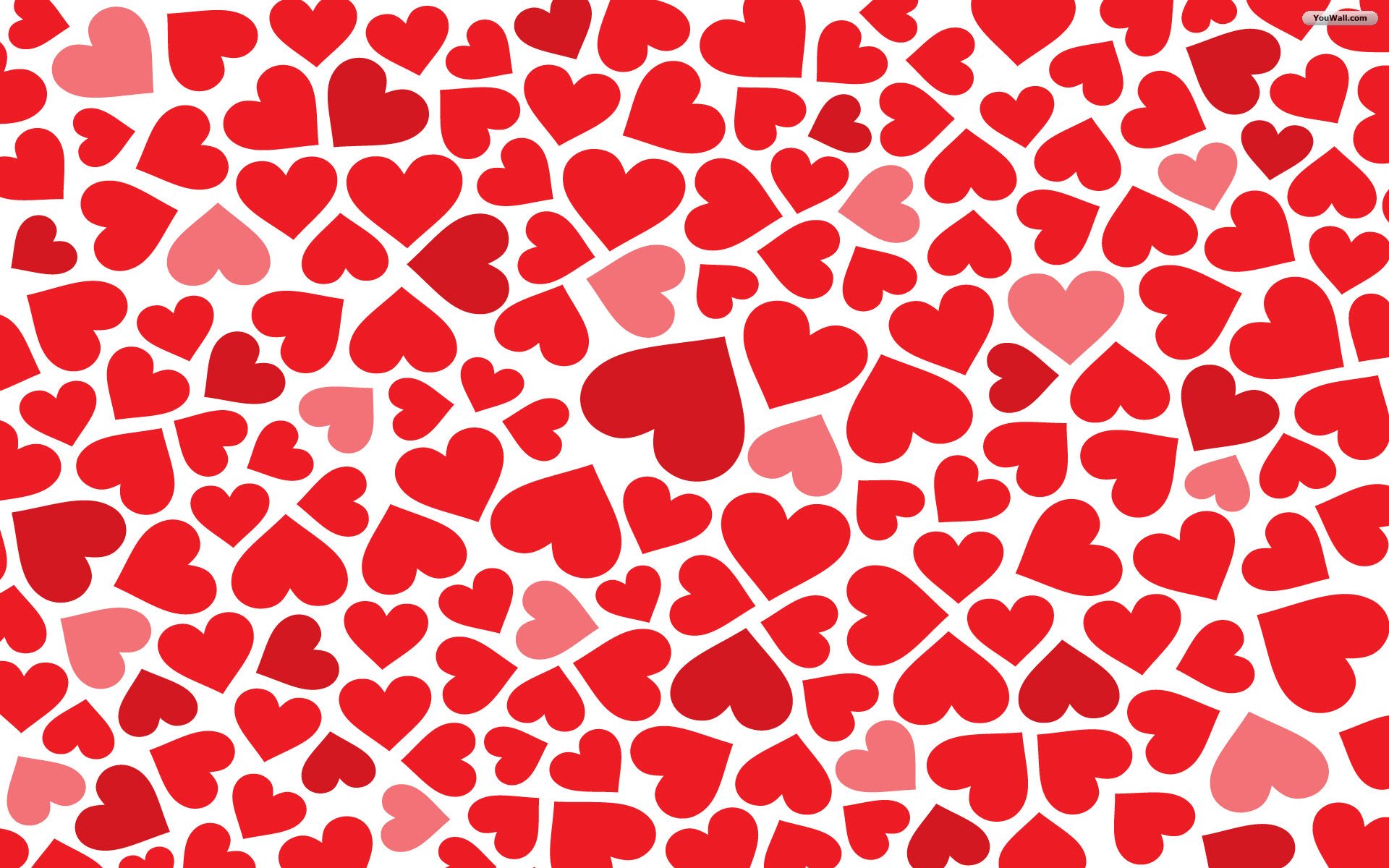 «Я тебя кохаю»
«Я тебя люблю»
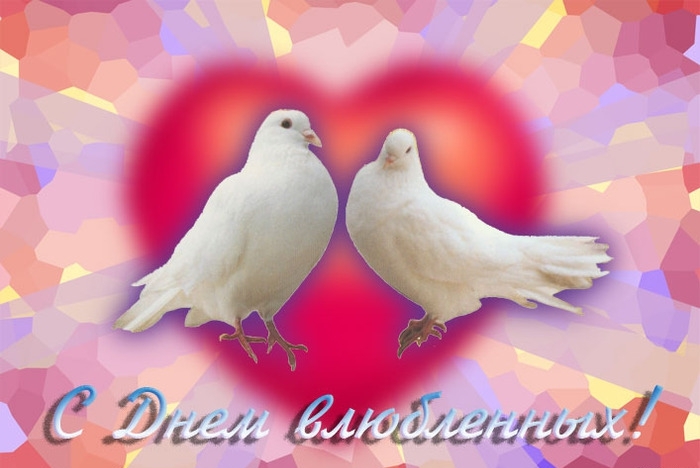 Чернила
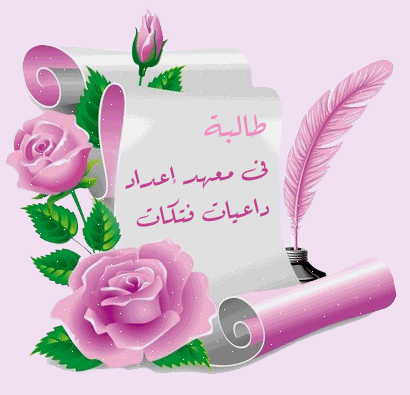 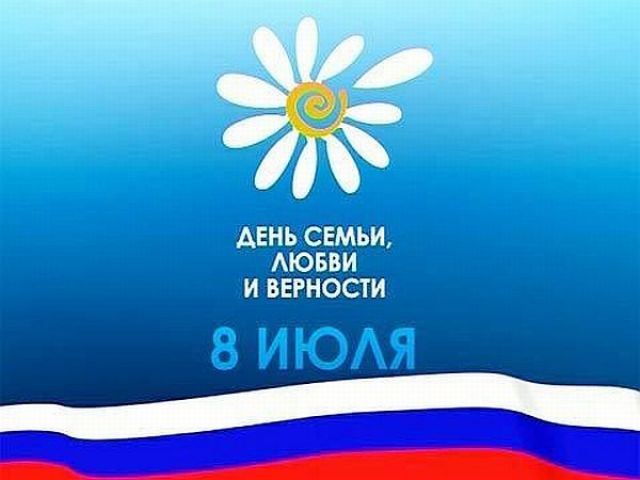 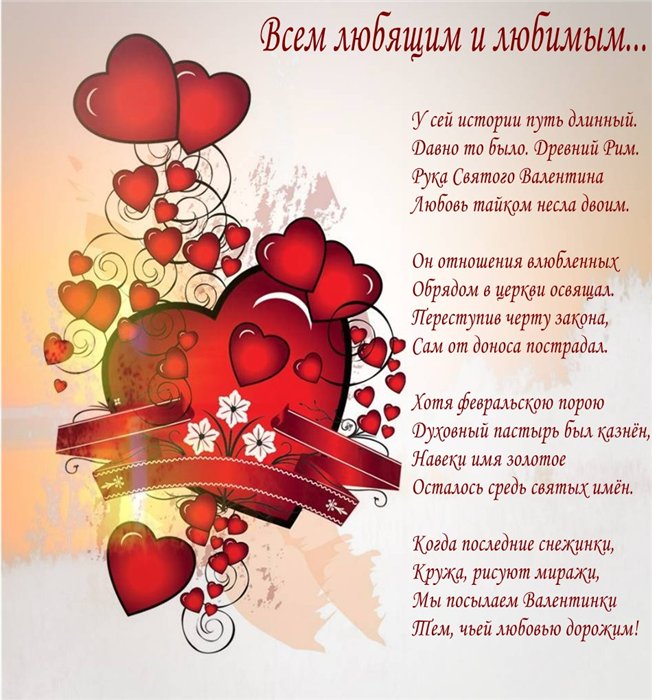